National Anti-Bullying Week
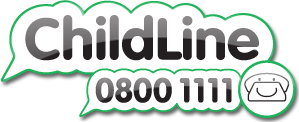 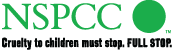 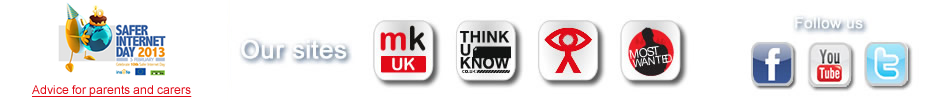 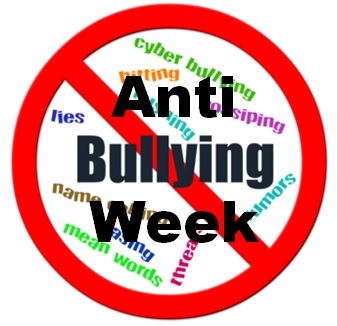 There are four main forms of bullying:

Physical  
Verbal
Emotional
Indirect – Cyber Bullying
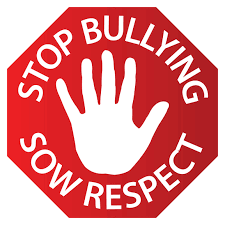 All students have the right to feel safe in our school.
Nobody has the right to make others feel bad
We need to work together to make sure that bullying is something that isn’t tolerated and doesn’t happen here
We want to be proud of our school and proud that we all treat each other with respect, courtesy and consideration
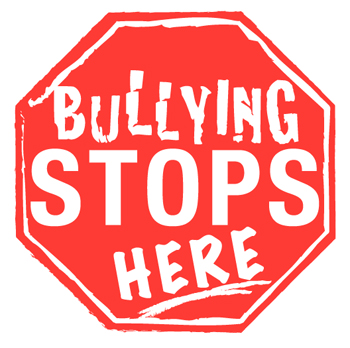 A few statistics to think about:

48% of young people say they have been bullied at school;

18% of young people said they would not talk to an adult about bullying;

38% of young people have been cyber bullied;

16,500 young people are absent from school because of bullying;

Girls are twice as likely as boys to experience cyber bullying;

Bullying is the main reason boys called ChildLine;
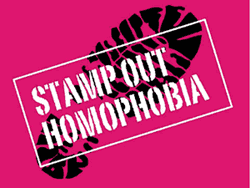 Homophobia
Is defined as bullying that is motivated by prejudice against a person’s actual or perceived sexual orientation or gender identity. 
Homophobic bullying may be an isolated incident or a repeated pattern of behaviour. It can range from poor use of language and simple comments to physical violence.
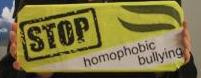 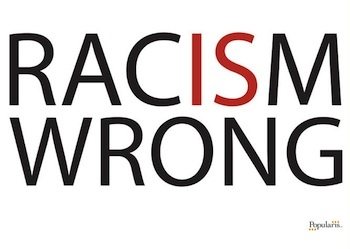 Racism
Racist bullying can range from thoughtless remarks, which are not intended to be hurtful, to deliberate physical attacks causing serious injury. 
Racist bullying can be identified by the motivation of the bully, the language used, and/or by the fact that victims are singled out because of the colour of their skin, the way they talk, their ethnic grouping or by their religious or cultural practices.
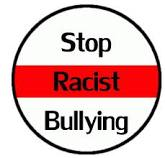 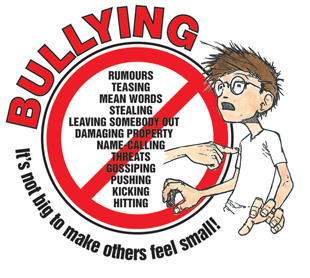 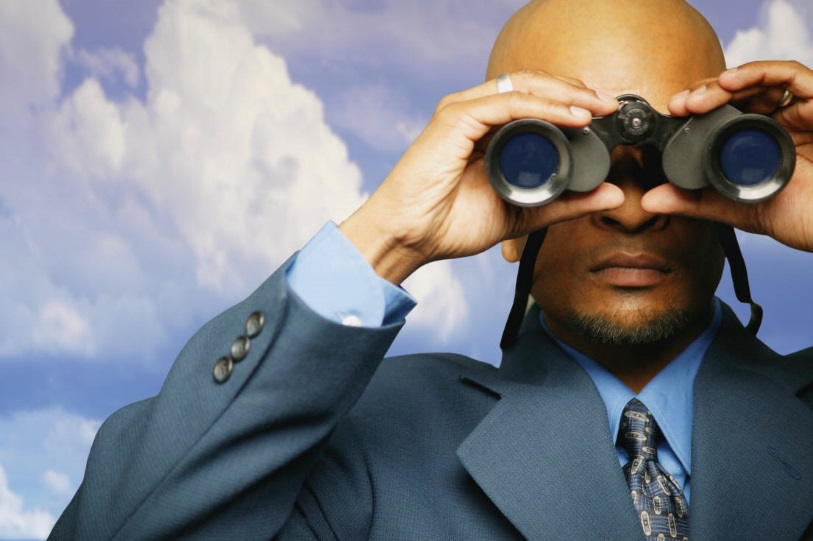 BYSTANDERS
Bystanders can spur the bully on or stop the bullying
A study found that when onlookers acted, 57% of bullying incidences stopped within ten seconds
You may not be the bully or be the one being bullied but laughing, watching, egging the bully on, or not reporting bullying can make you guilty too!
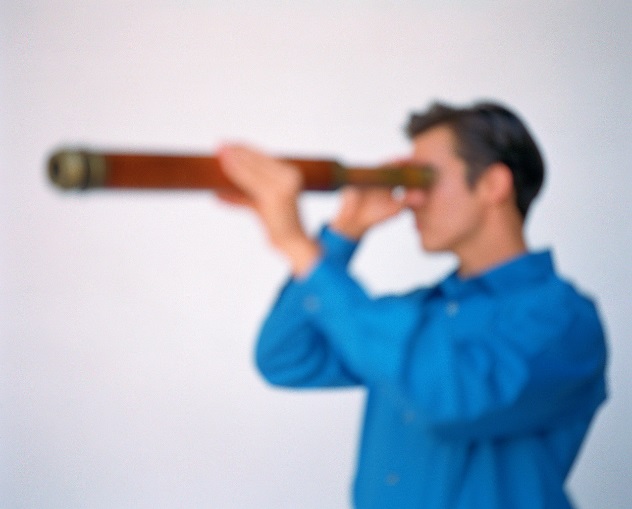 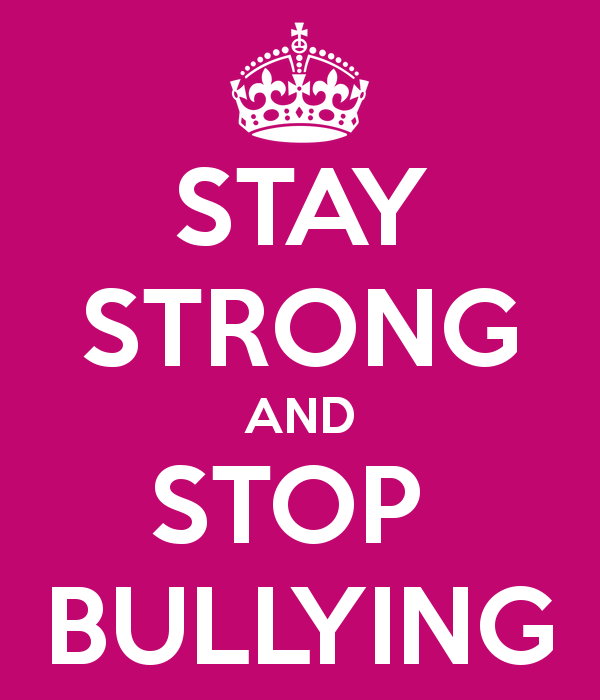